2018 © Alpha Architect. All Rights Reserved.
The Business of ETFs
Measuring the Robustness of US ETF Firms
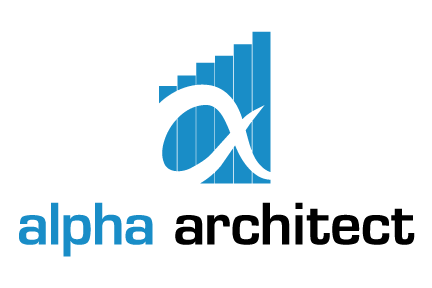 ETF Firms $1B+ by AUM
Aum vs Revenue
Top 10 by AUM
Top 10 by Revenue
[Speaker Notes: Highlight low cost firms moving down. No way is right or wrong, but let’s slow down the talk about low cost firms are eating the industry.  They’re certainly doing well on market share, but that is what the low cost firms do in any industry.
If you’re offering value to investors, you can still do well at higher prices. Let take ProShares for example. They have their suite of leveraged products. Leveraged products are mainly trading tools and held for short periods of time. Therefore, investors care about liquidity above all, and care minimally about the expense ratio.]
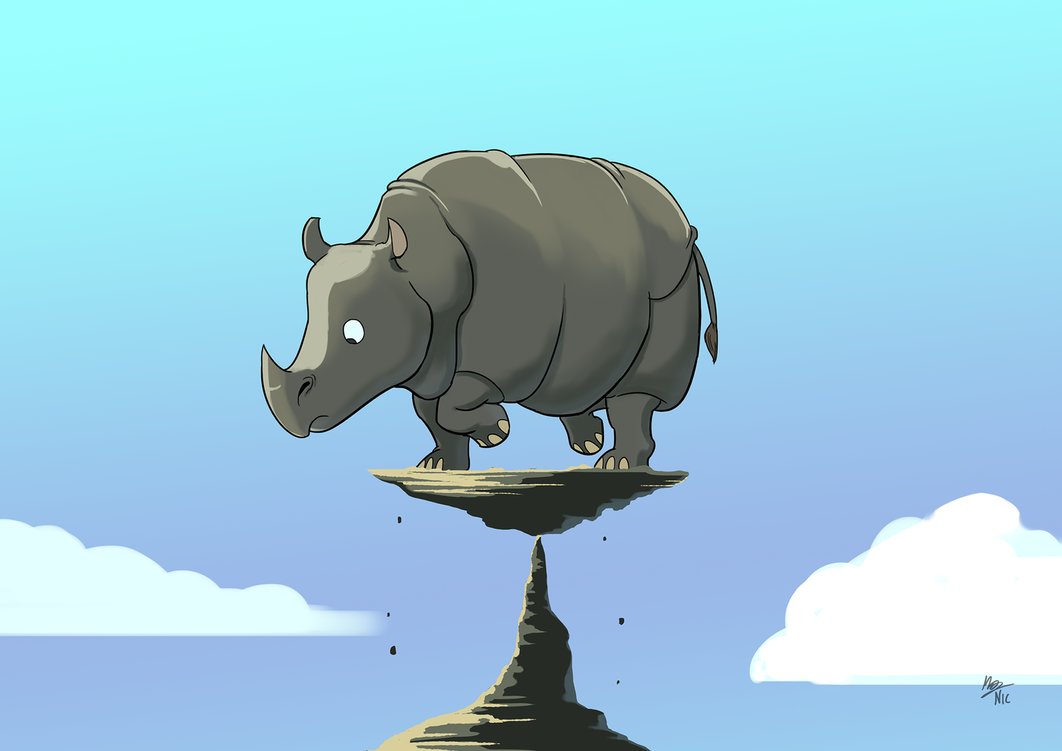 normalized Herfindahl-Hirschman Index Rankings
[Speaker Notes: Think about how to visualize and highlight what you want to note. KraneShares growing rapidly, so not a bad thing that they’re concentrated. Acquisition target?]